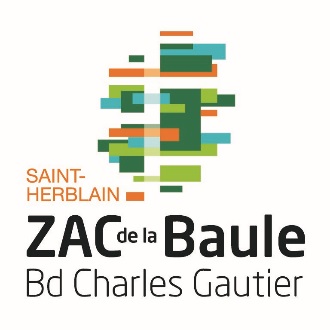 LES PROGRAMMES EN PROJET
Programme – ILOT 5 - MYPARK - ARMORICA
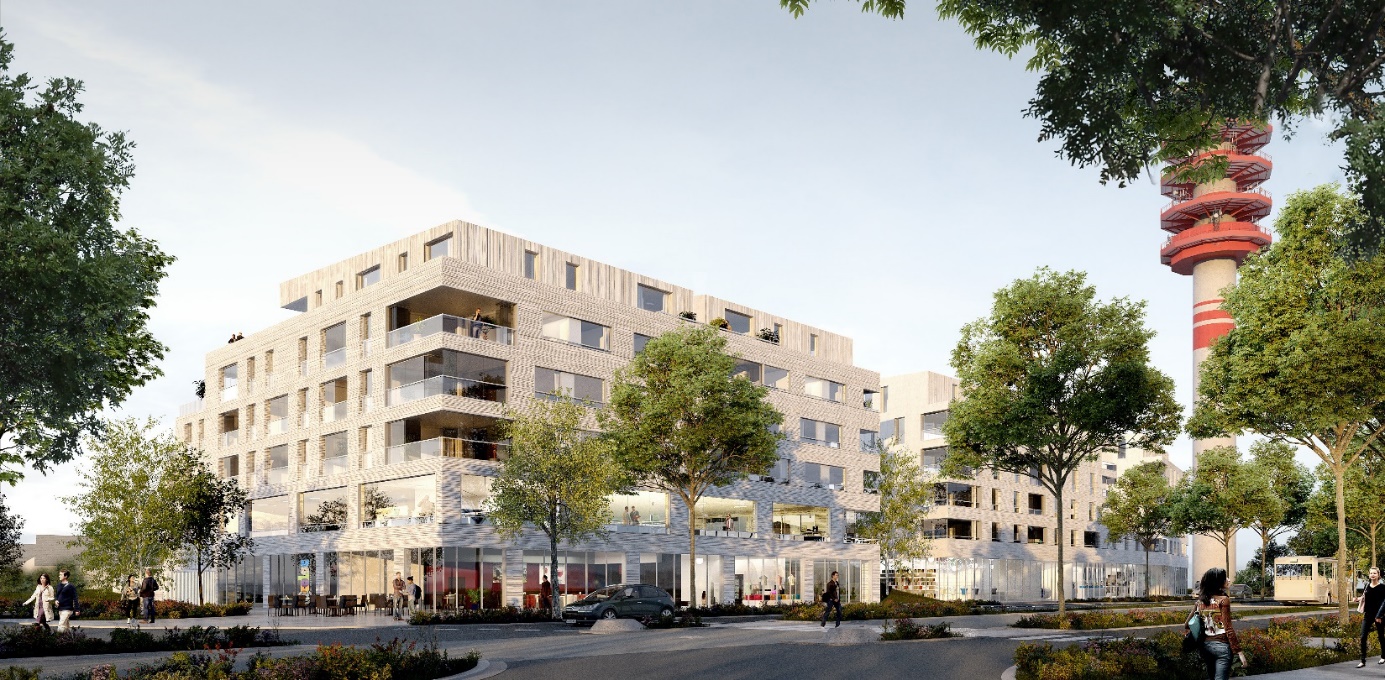 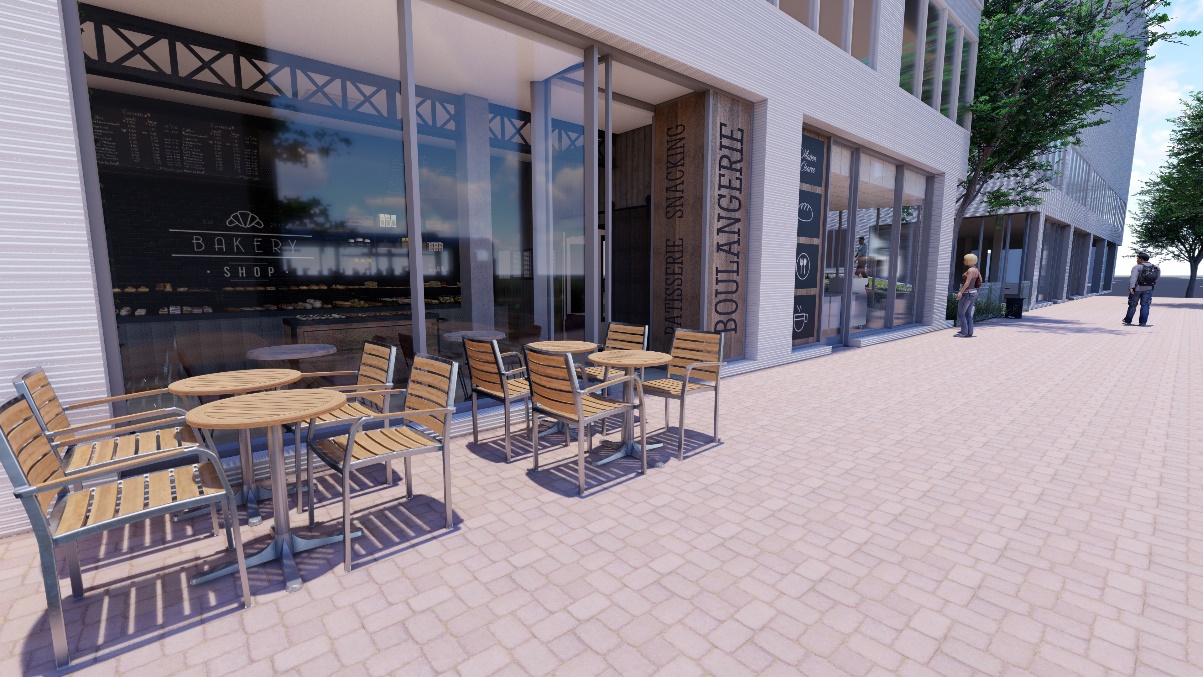 Maîtrise d’ouvrage : Nantes Métropole Habitat/ADIMaîtrise d’œuvre : Barré Lambot-MIMAProgramme :   97 logements (dont 29 locatifs – 36 Lgts libres	      1 500 m² d’activités
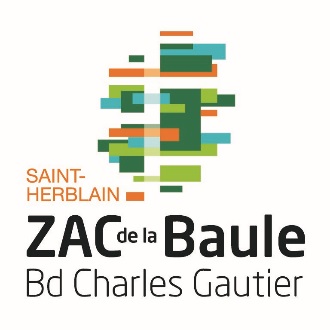 Programme – ILOT 8.1
Programme – ILOT 6.1 - SYMBIOZ
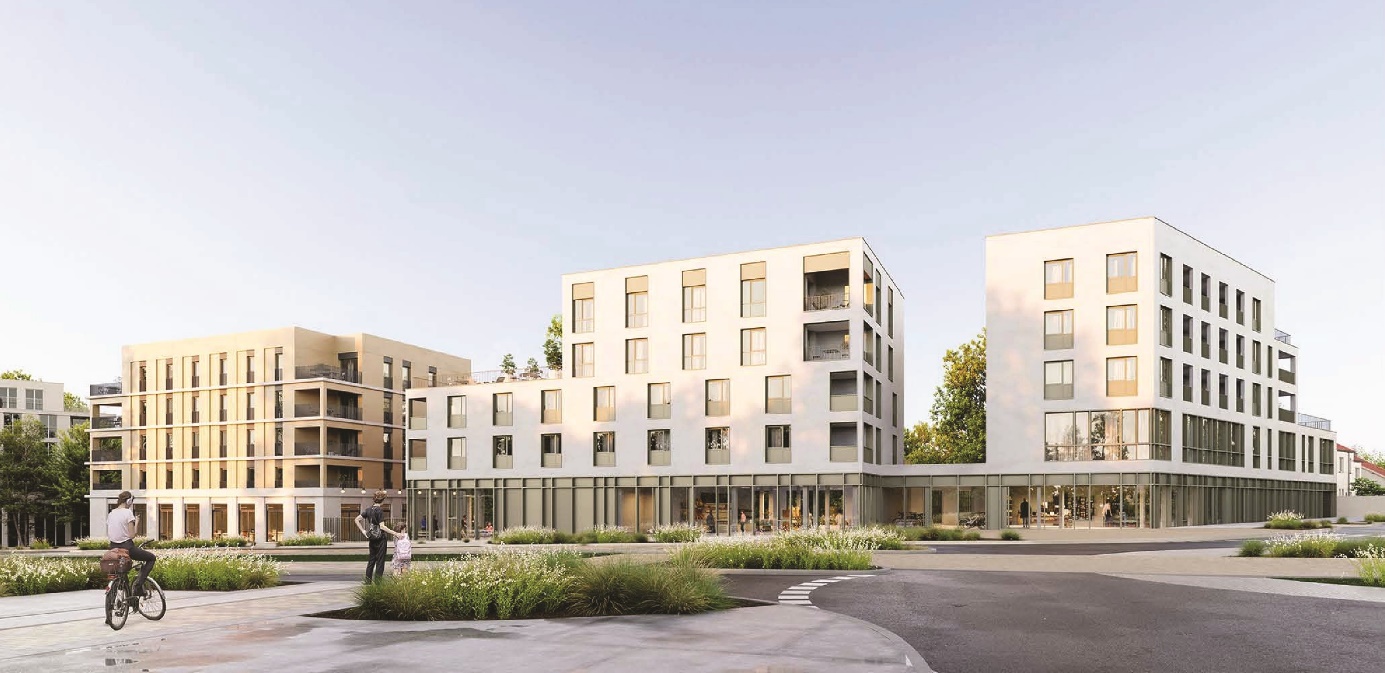 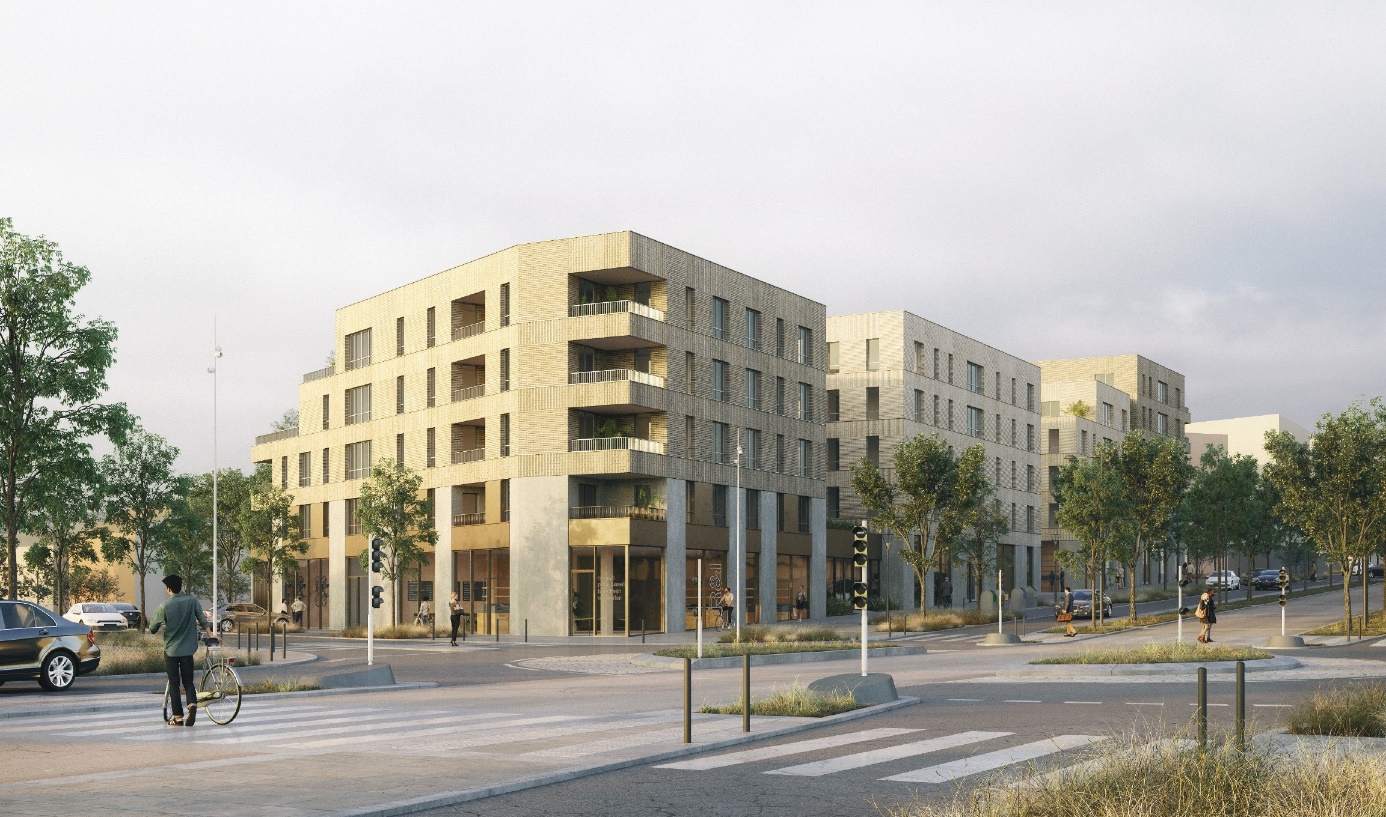 Maîtrise d’ouvrage : CIF GROUPEMaîtrise d’œuvre : MAGNUMProgramme : 52 logements (26 locatifs /15 PSLA / 11 libres)		510 m² de SP d’activités
Maîtrise d’ouvrage : ICADE PROMOTION / GHT - MFLAMaîtrise d’œuvre : THE ArchitectesProgramme : 84 logements (9 PSLA / 75 libres                          dont 18 à prix maîtrisés)
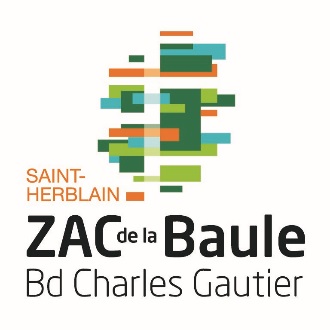 Programme – ILOT 10
Programme – ILOT 8.2
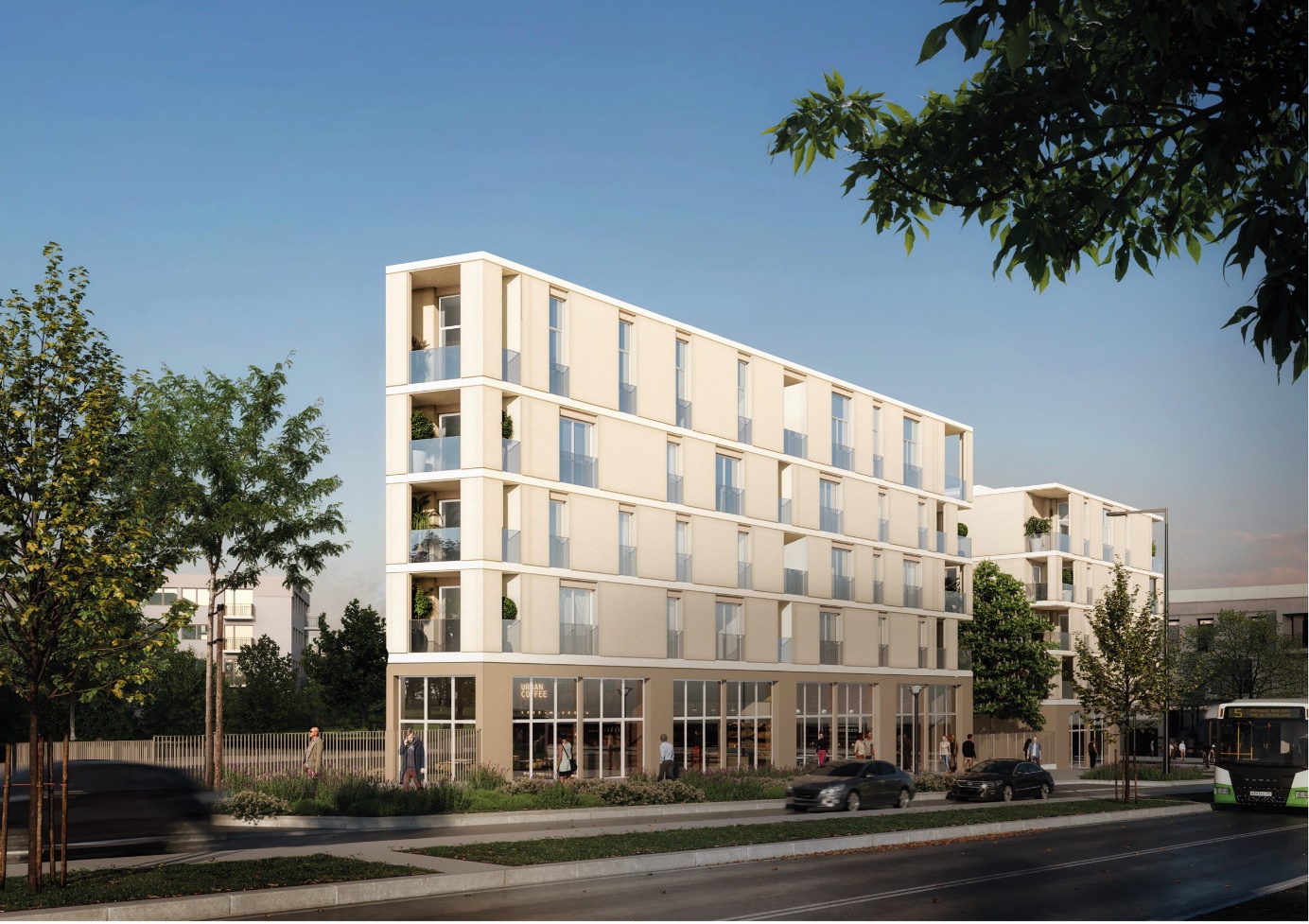 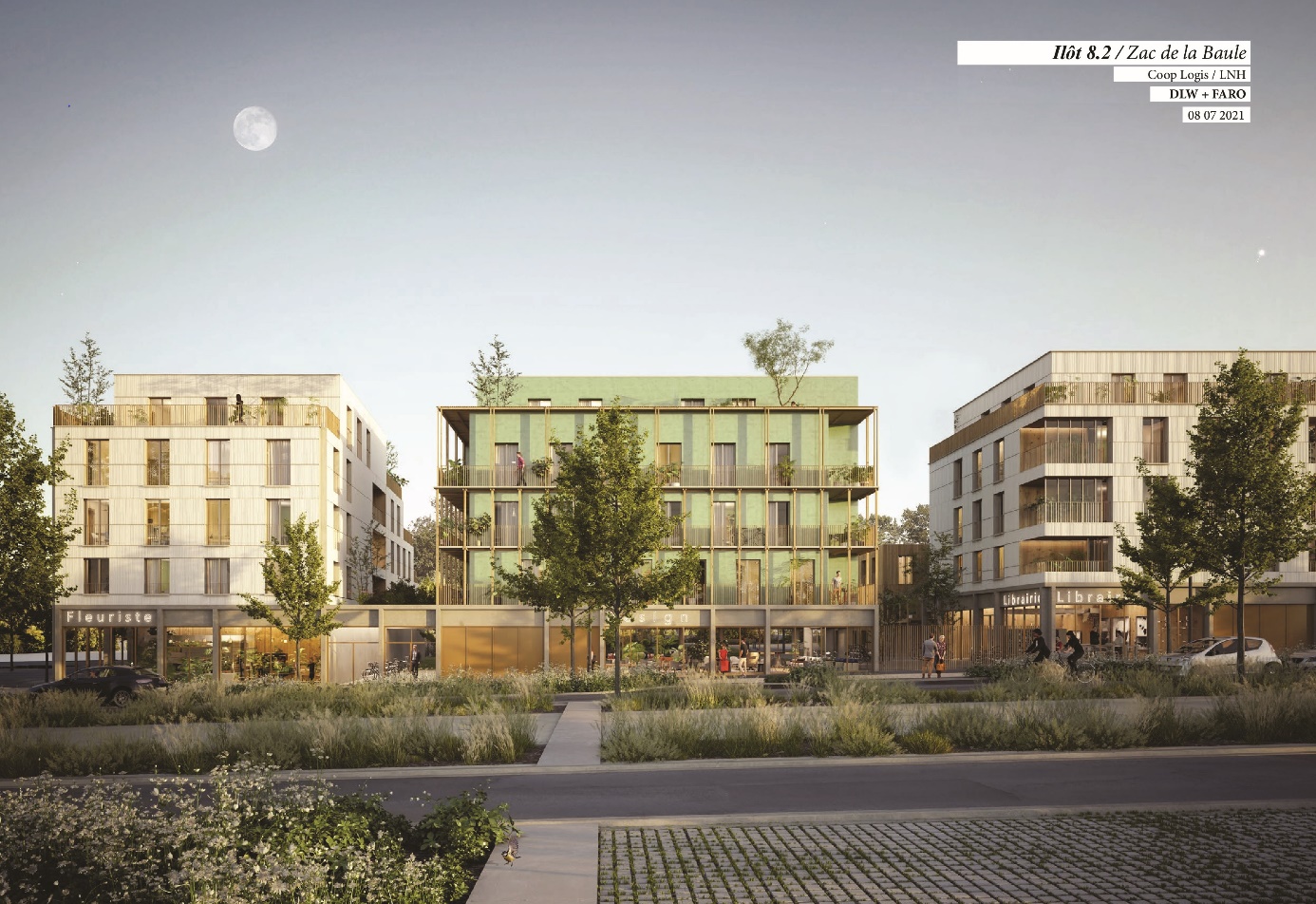 Maîtrise d’ouvrage : VILOGIAMaîtrise d’œuvre : PETITDIDIERPRIOUXProgramme : 47 logements (24 locatifs /15 PSLA / 8 libres)	299 m² de SP d’activités
Maîtrise d’ouvrage : COOP LOGIS – LA NANTAISE D’HABITATIONMaîtrise d’œuvre : DLW / FAROProgramme : Autogreen, 62 logements (29 locatifs /16 PSLA / 	17 libres)	537 m² de SP d’activités